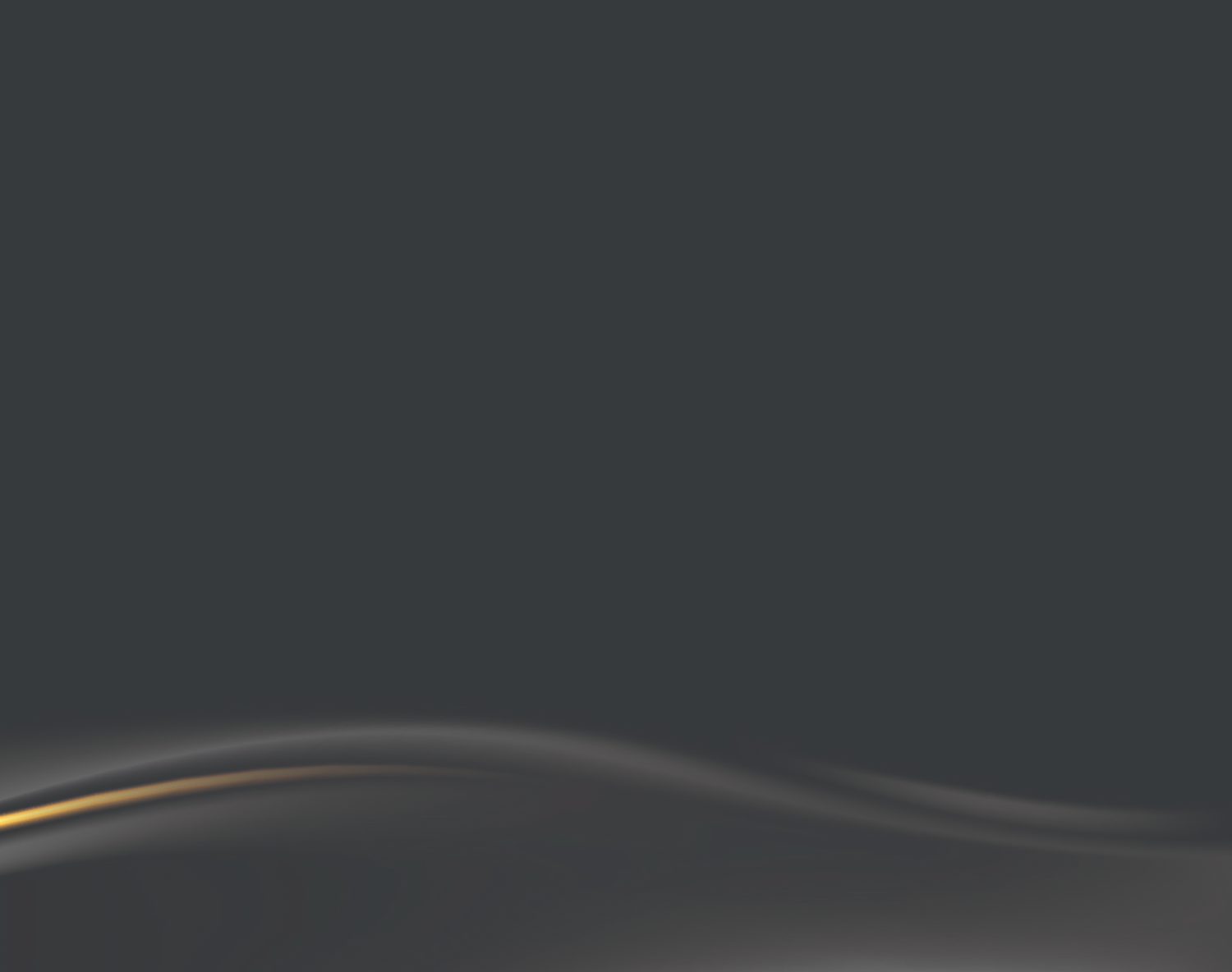 Our Suffering is not to Compare with the Glory
Romans 8:18
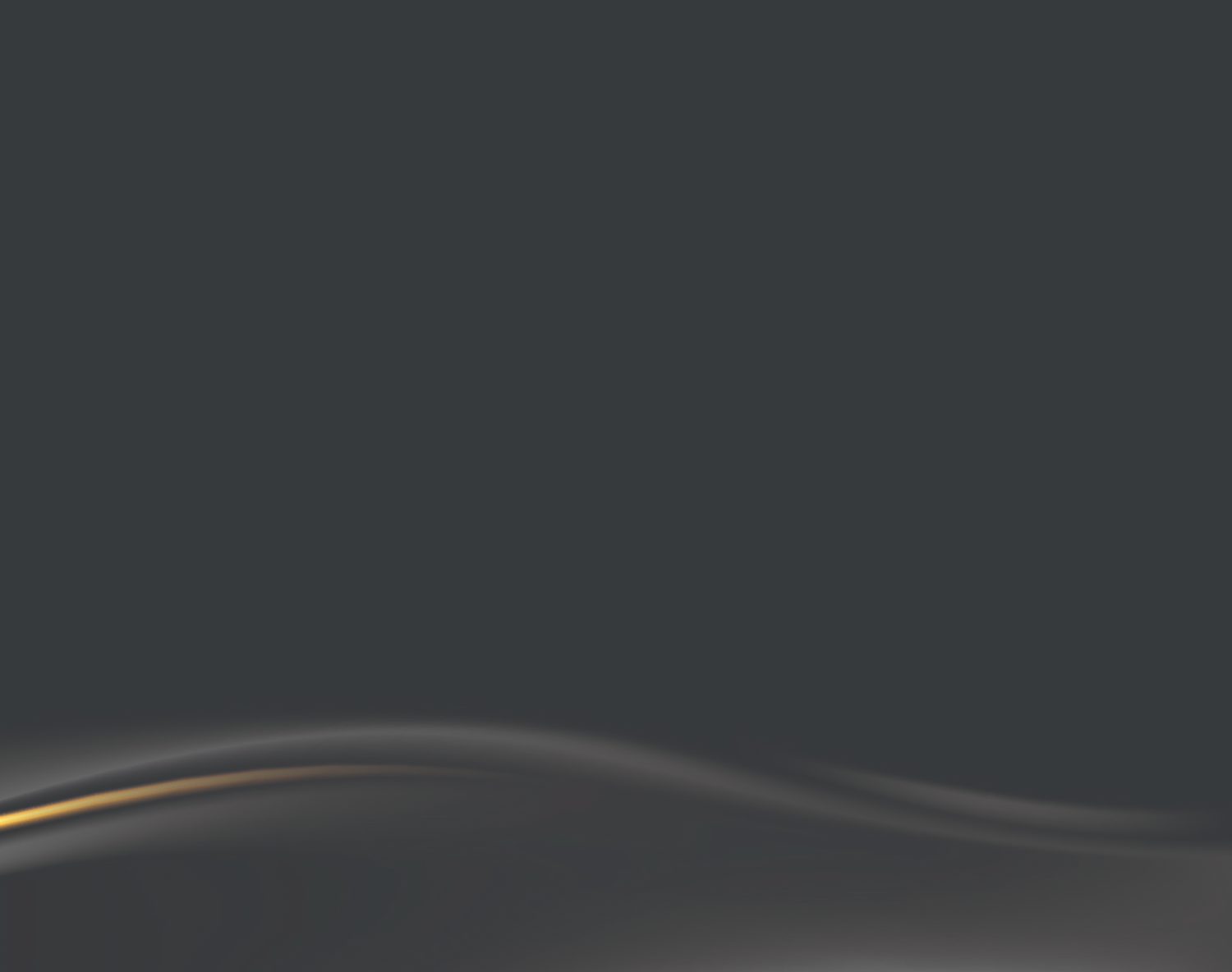 Suffering
Matthew 7:14 the difficult path 
Luke 12:52-53 five in one house will be divided 
John 15:18 the world hates you 
Acts 4:3,18,21 wrongfully imprisoned and beat 
2 Corinthians 11:22-27 beaten, stoned, hunger, sleepless
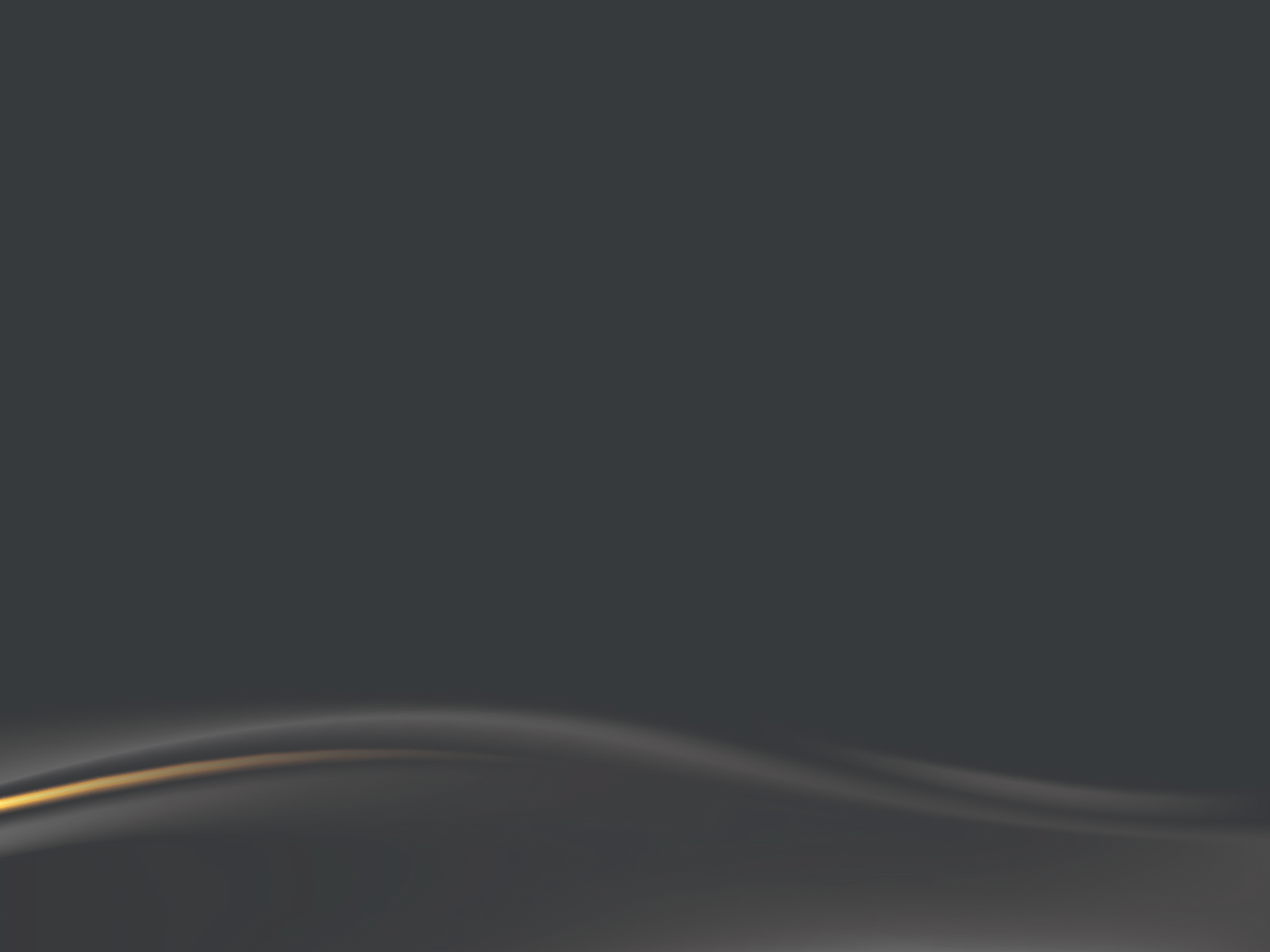 Glory
Acts 2:38 remission of sins 
Romans 8:15-17 Spirit of adoption, joint heirs with Christ 
John 14:2-3 a room in heaven 
Revelation 21
Vs4 no pain
Vs18-21 precious stones, street of gold 
Vs 22-23 God and Lamb there